The Atom
Nucleus
The center of the atom
Has a positive charge
What gives it this positive charge?
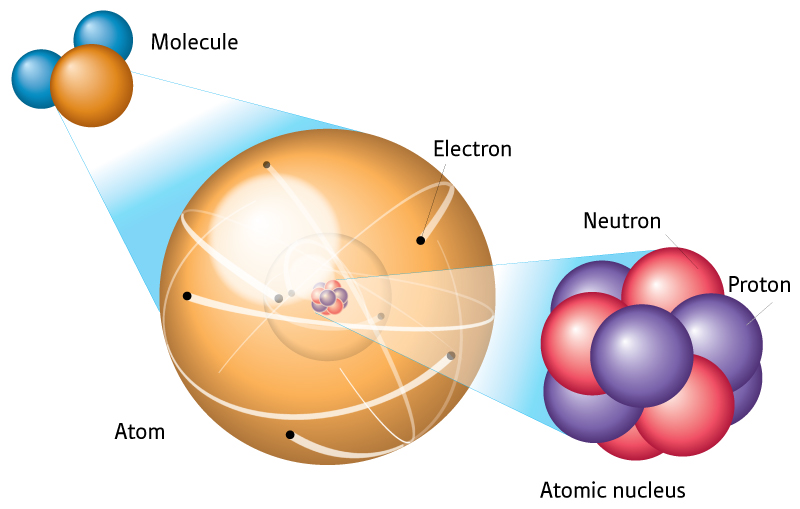 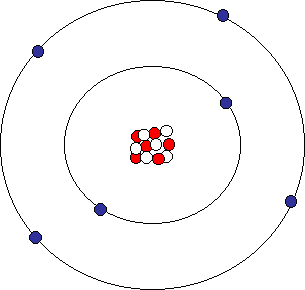 Proton
Positively charged
Located in the nucleus
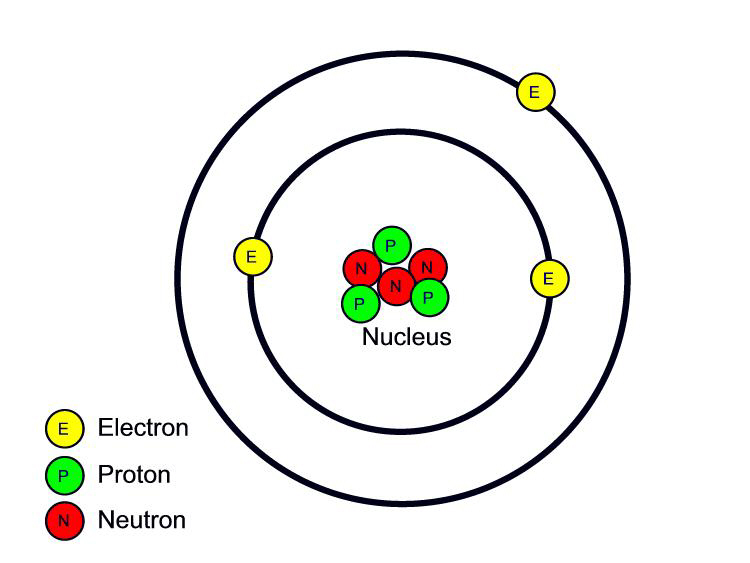 Neutron
No electrical charge
Neutral
Located in the nucleus
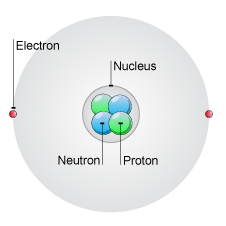 Electron
Negatively charged
Surround the nucleus
Electron clouds
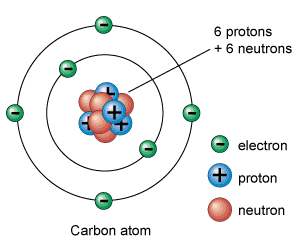 Atomic Mass Unit
The SI unit used to express the masses of the particles in an atom
Proton = 1 amu
Neutron = 1 amu
Electron = negligible
Atomic Number
The number of protons in an atom
Identifies the atom as a particular element
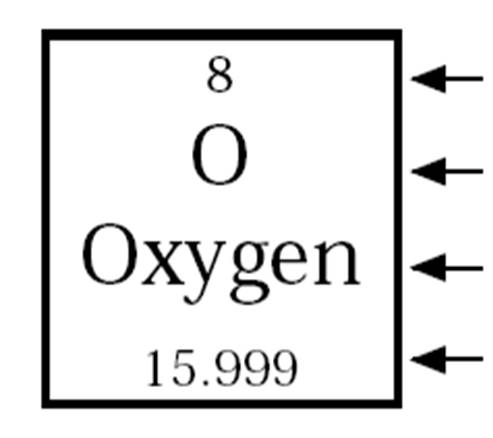 Atomic Number
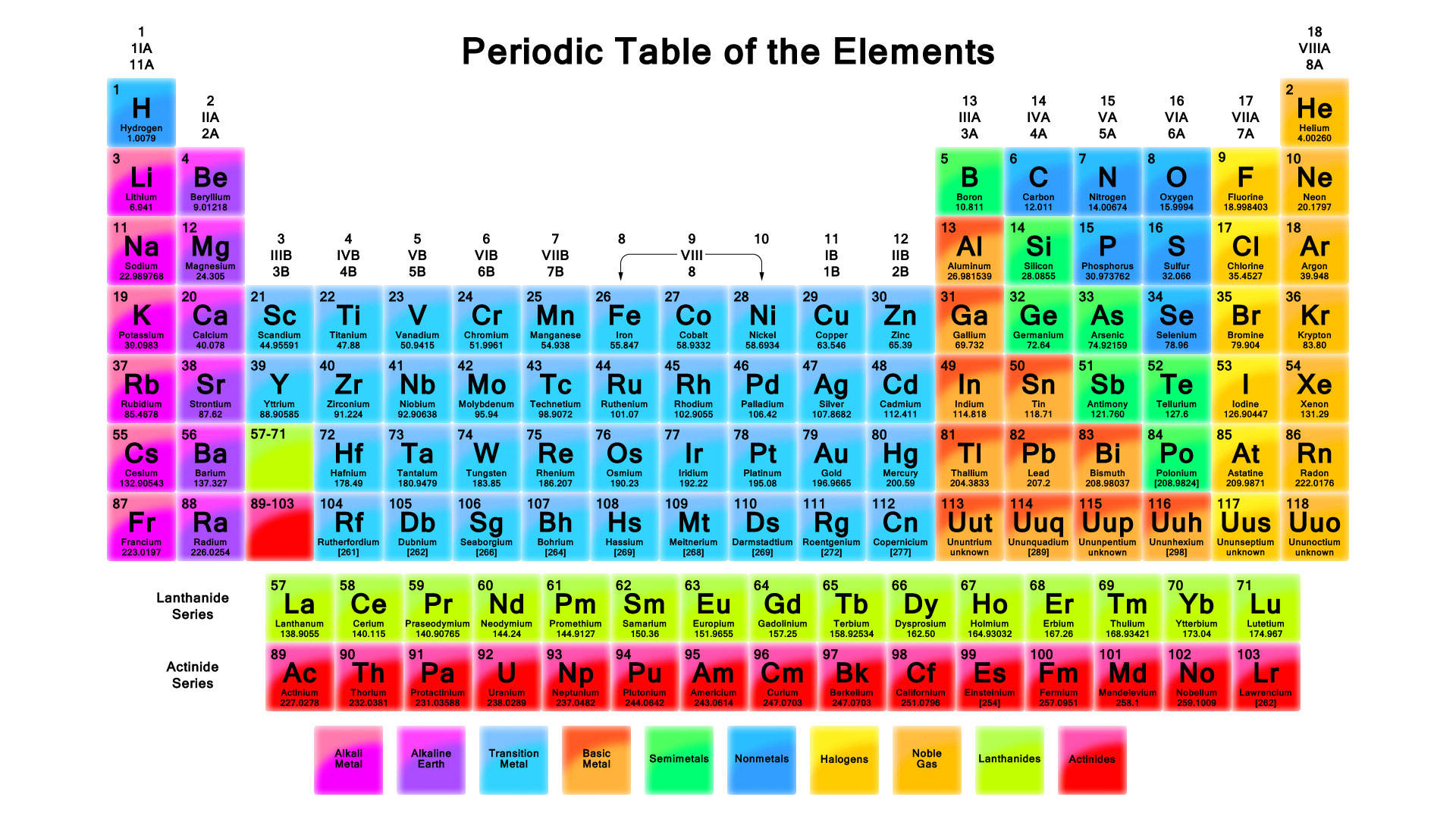 Mass Number
The sum of the protons and neutrons in an atom
Isotopes
Atoms that have the same number of protons but different number of neutrons
Share most of the same properties
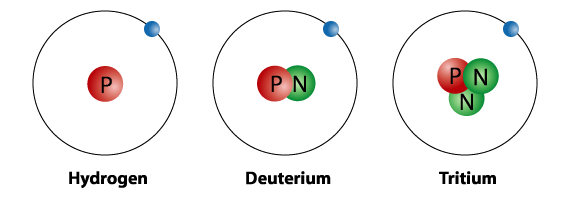 Atomic Mass
Weighted average of the masses of all the isotopes of an element
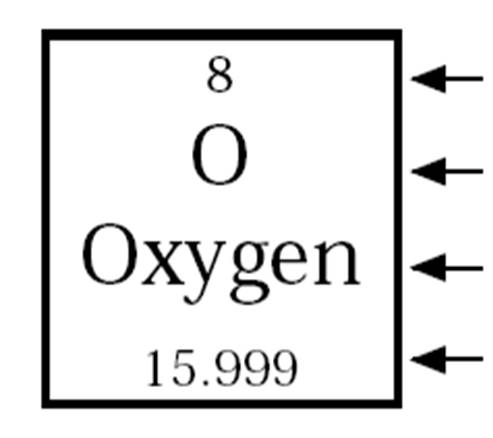 Atomic Mass
Atomic Number
# of _________________ and # of 
_________________
Chemical Symbol
Name of Element
# of _________________ +
_________________
Atomic Mass
# of protons = ________

# of electrons = ________

# of neutrons = ________
Cu
Cool Video
http://www.youtube.com/watch?v=DZGINaRUEkU